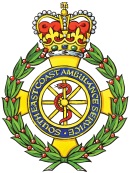 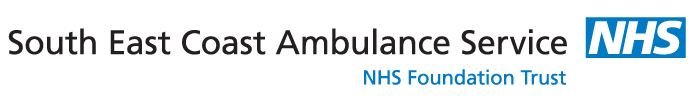 6.9.16
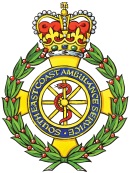 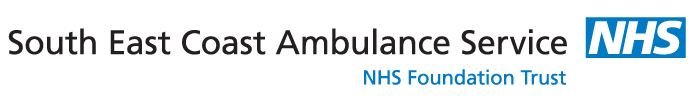 International Resourcing Consultant
Payroll Contracts Manager
Resourcing Manager
Team Leader
Team Leader
6.9.16
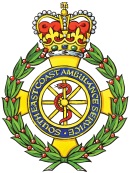 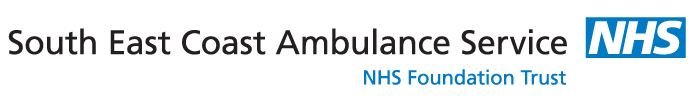 6.9.16
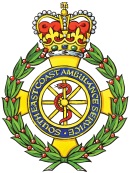 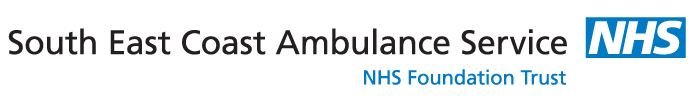 6.9.16